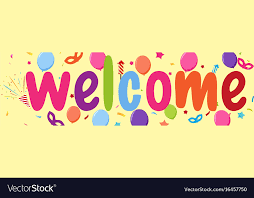 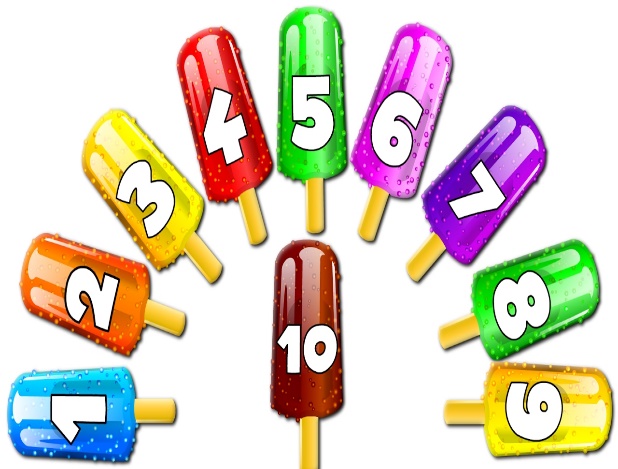 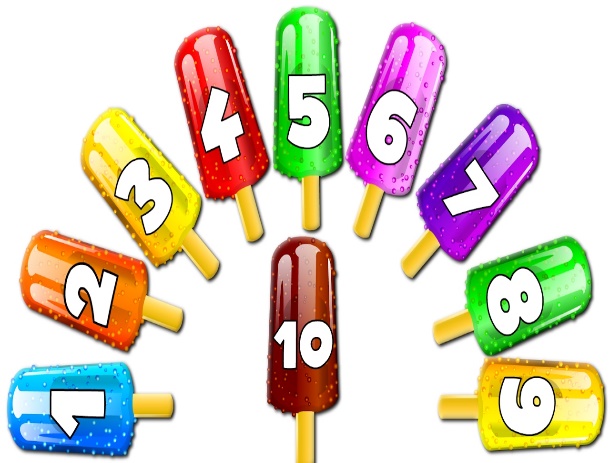 To my class
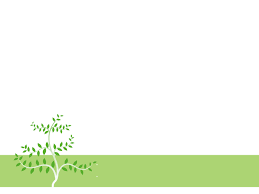 Teacher’s Identity
Misbahul haque
Assistant Teacher
Lontirmati government primary school
Kanaighat,Sylhet.
Mobile No:01715453647
Email:mhhaque520@gmail.com
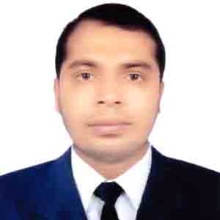 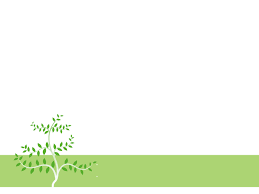 Let’s watch a video
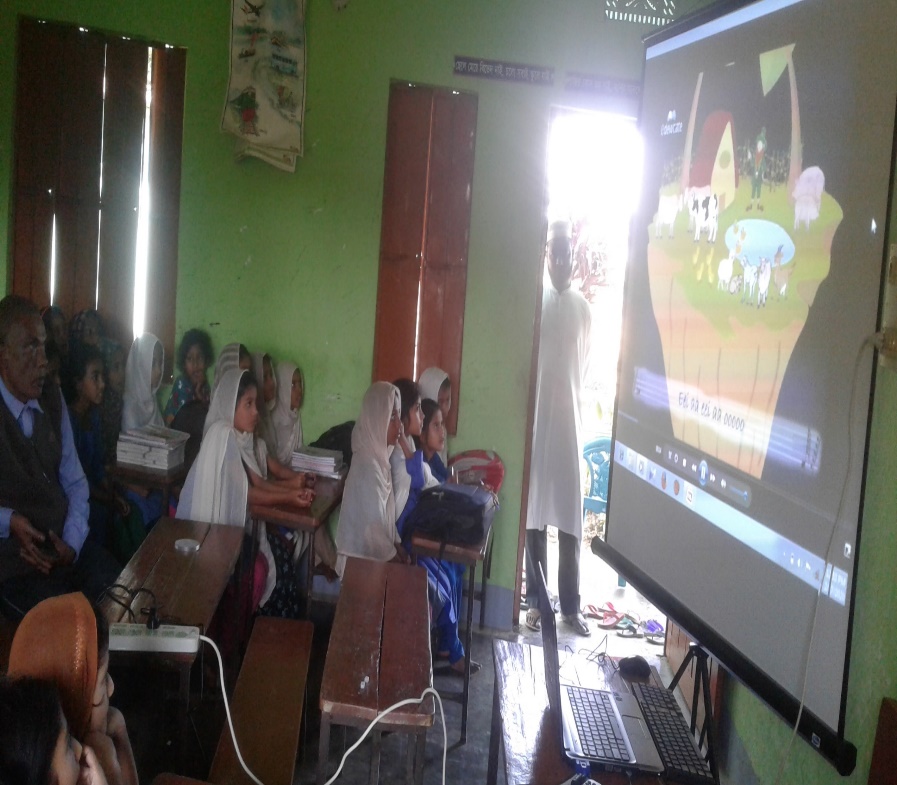 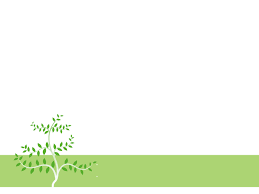 Introduce of the class
Class : One
Section : A
Total students:50
Present students:45
Absent students:05
Date:16/06/2020
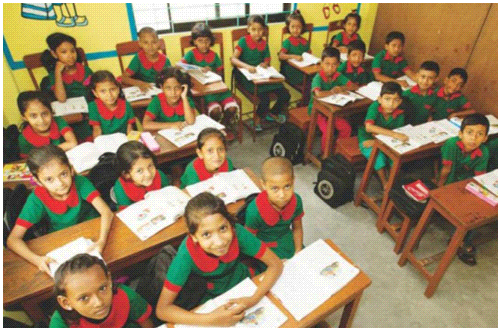 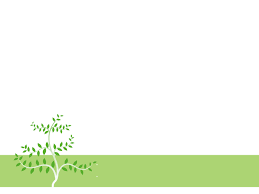 Lesson’s introduction
Subject : English
Unit :04
Lesson :1-3
Lesson’s name : Numbers
Activity : A
Page : 08
Time : 45 minutes
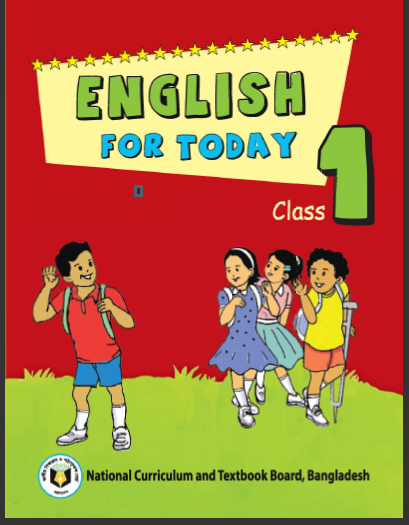 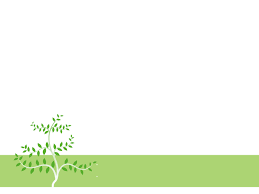 What do you see in this picture?
Numbers
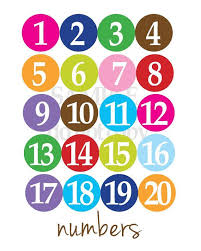 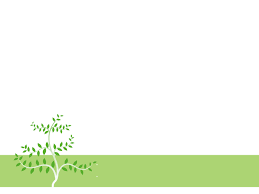 Lesson declaration
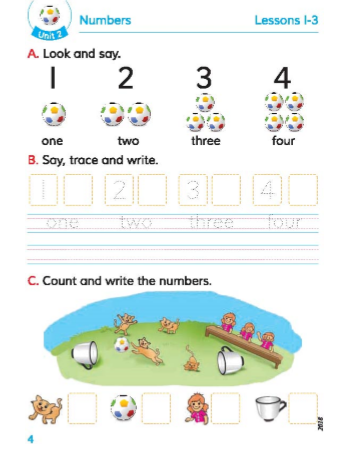 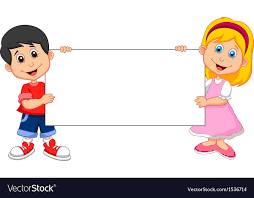 Numbers
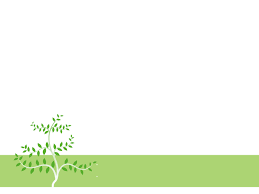 Learning outcomes
Students will be able to..
Reading: 2.1.1 Recognize and read cardinal numbers up to 10.
Writing: 2.1.1 Write cardinal numbers up to 10 in figures.
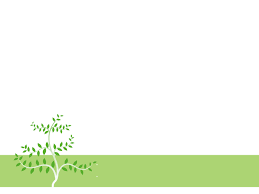 How many Pencil is there?
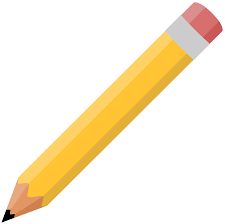 1
One
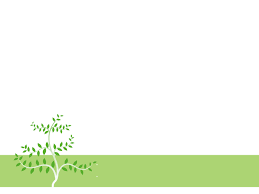 How many Apples are there?
2
Two
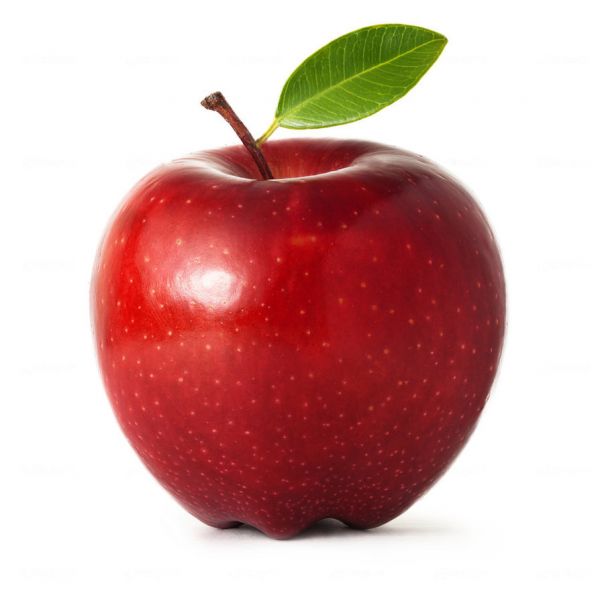 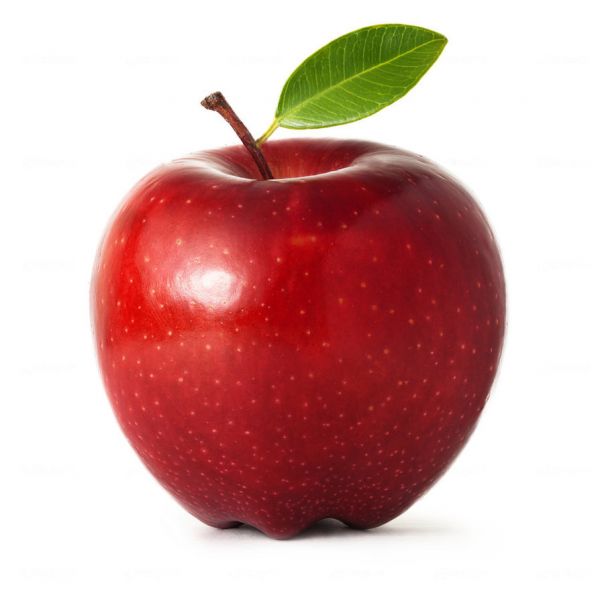 Open at page 8 of your book and look at the activity A
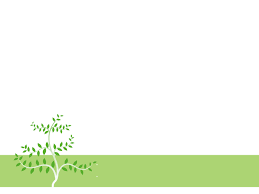 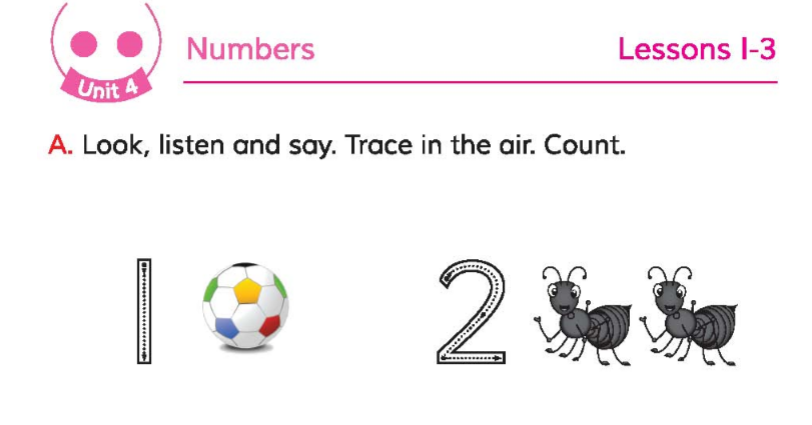 Listen carefully and repeat after it.
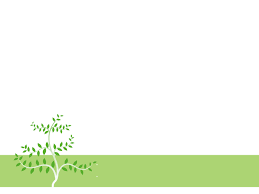 Count the numbers by using
 fingers:
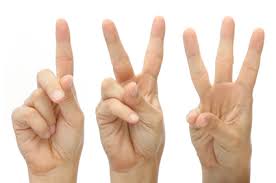 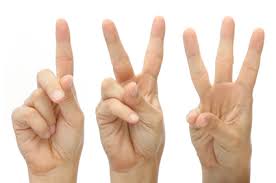 1
2
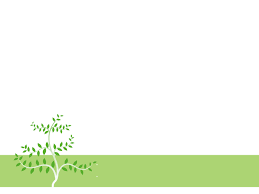 Match the following numbers
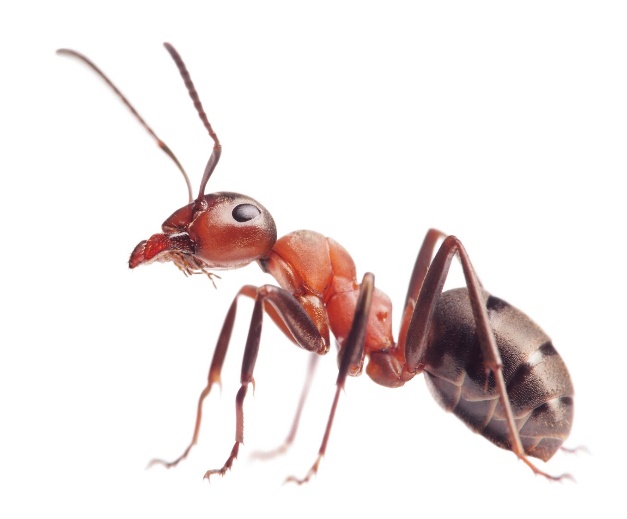 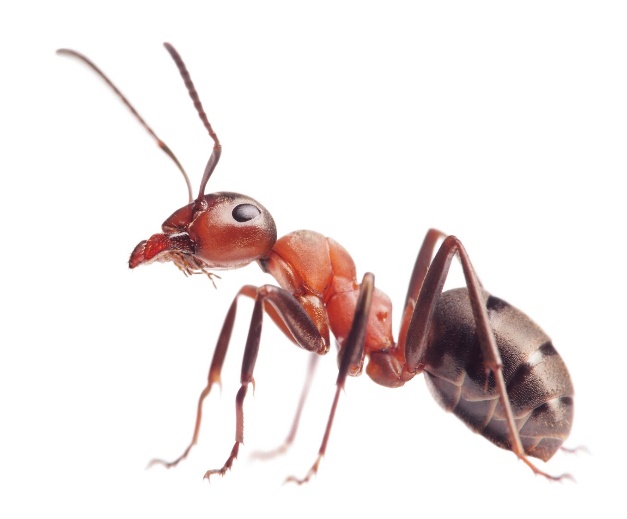 1
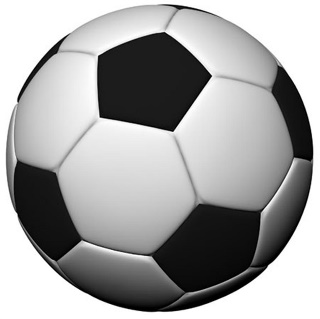 2
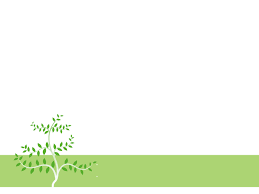 Writing number
Follow how to write ‘1’ :
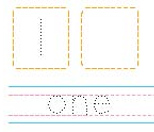 1
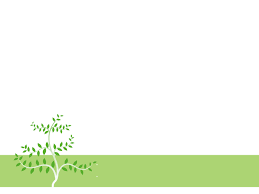 Writing number
Follow how to write ‘2’ :
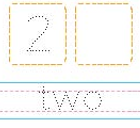 2
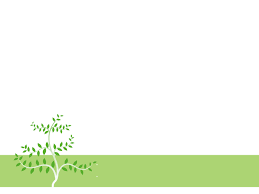 Chain drill
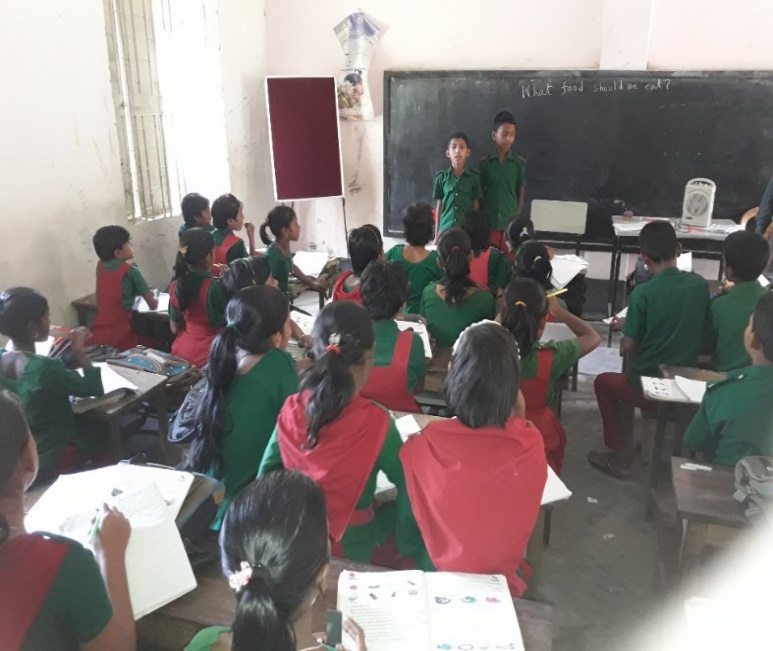 Everybody say loudly
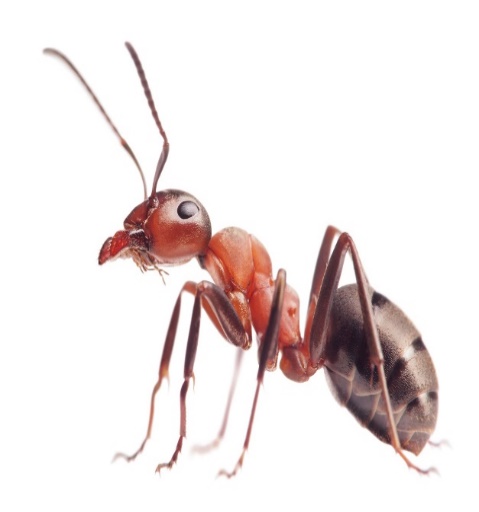 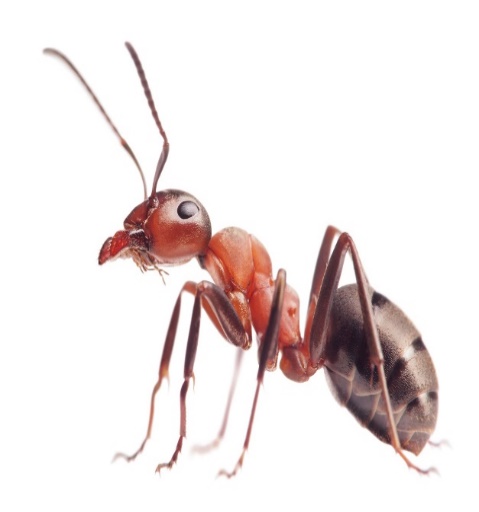 2
1
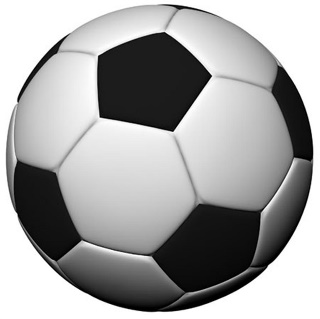 Two
One
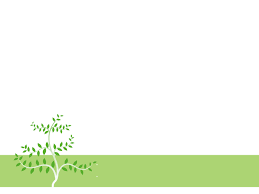 Group work
All the students will be divided in three Groups: 
Group-1.Rose
   Group-2.Tulip
Group-3.Lily
Every group members will say the following numbers loudly: 1, 2
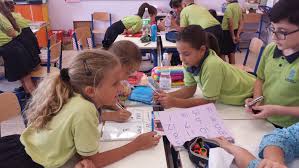 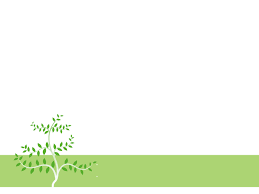 Pair work
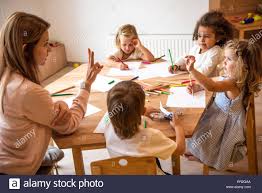 Students will be divided in pair.Every pair will count the following numbers by using their fingers.
                                   1,2
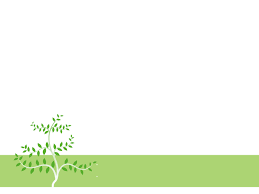 Evaluation
Count and write the numbers:
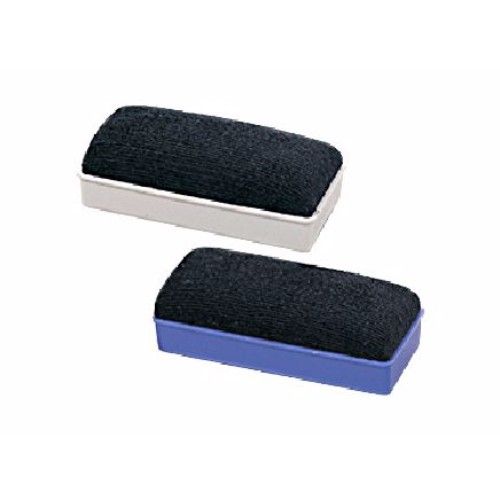 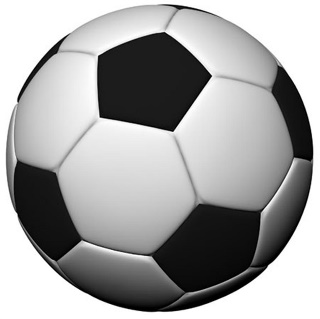 1
2
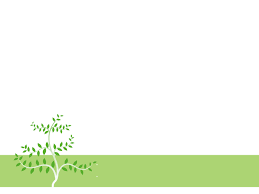 One day one word
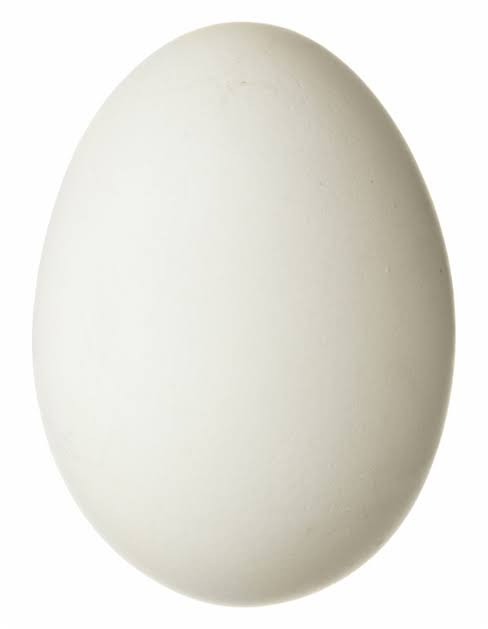 Egg  -ডিম
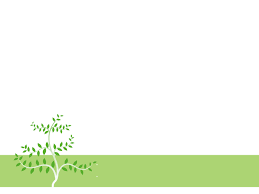 That’s all for today.See you again tomorrow.
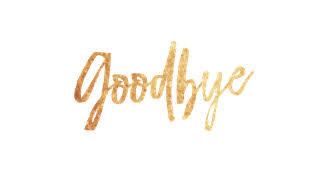